INTEGRAL/ISGRI Analysis of PSR B1509-58
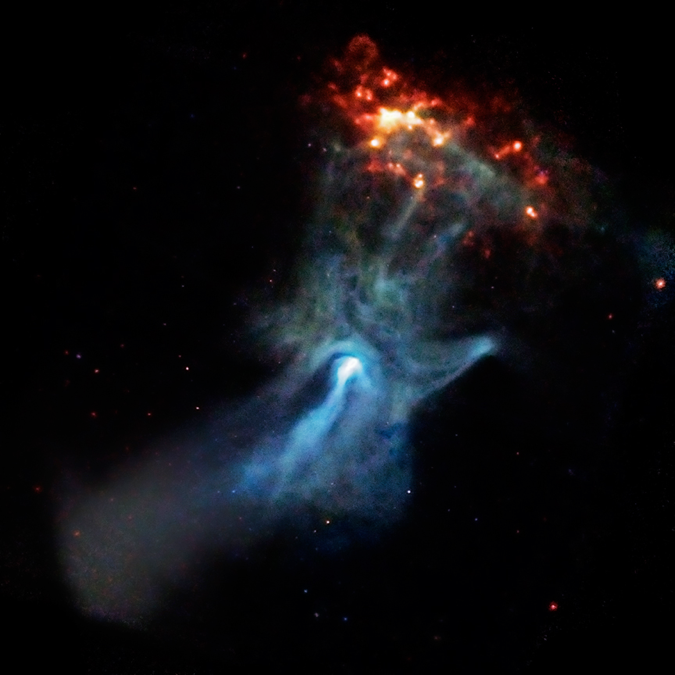 James Rodi, Lorenzo Natalucci
INAF-IAPS Rome, Italy
IACHEC 2022 Spring Virtual Workshop
Image: https://chandra.harvard.edu/photo/2009/b1509/
PSR B1509-58 Details
Young radio Pulsar 
Period of ~150 ms 
Detected from radio to TeV 
Observed by instruments from X-ray to gamma-ray
RXTE, XMM, HXMT, NuSTAR, INTEGRAL, Suzaku, and other missions
Potentially cross-calibration source for IACHEC
PSR B1509-58 Details
Difficult to use for timing analysis due to evolving period
RXTE timing analysis from Livingstone & Kaspi (2011) unable to describe timing behavior with 12 derivatives 
But pulsed flux constant over time
~1.18 x 10-10 erg/cm2/s in 2-50 keV
Linear fit found Χ2 =52.4 with dof = 150 so consistent with constant flux (Livingstone & Kaspi, 2011)
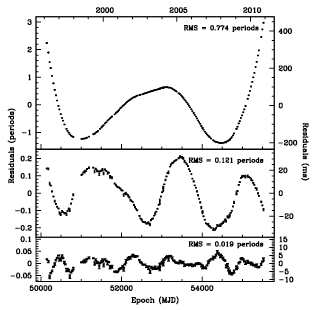 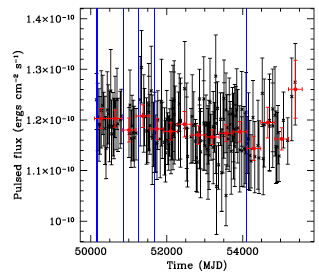 Livingstone & Kaspi (2011)
Initial INTEGRAL/ISGRI Analyses
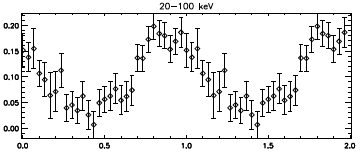 INTEGRAL/ISGRI: 
20-1000 keV range 
61 microsec timing resolution
Forot et al (2006) ~ 1.3 Ms of ISGRI, but focused on unpulsed flux
Currently have ~13 Ms exp time
Early work with INTEGRAL/ISGRI using observations during MJD 53021-53086
spectrum of pulsed Flux in 30-900 keV range
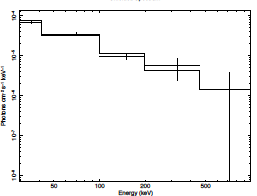 Comparison with Previous results
Compare with results in Chen et al (2016)
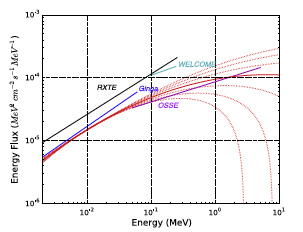 ISGRI
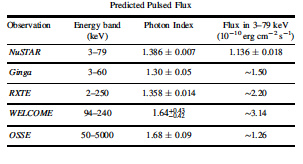 INTEGRAL/ISGRI             30-900                        1.3 ± 0.1                                      ~1.9
2-50 keV flux ~ 1.14 (ISGRI) vs 1.18 (RXTE)
Chen et al (2016)
Future plans
Initial work using only ~77 ks / 13 Ms exp time
analyze all ISGRI data using recently released OSA v11.2 
Look at pulsed spectrum 
Study spectral variability with phase
Compare with other instruments, e.g. NuSTAR 
Compare ISGRI results with broadband                                                                  spectrum from Chen et al (2016)
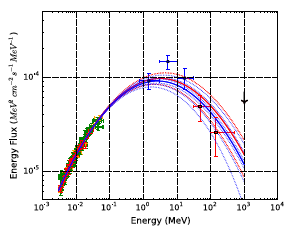 ISGRI
Chen et al (2016)